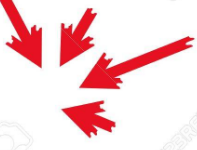 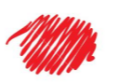 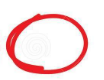 How To Write A Dissertation Introduction
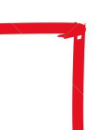 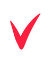 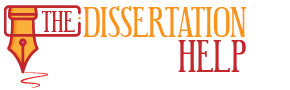 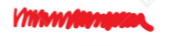 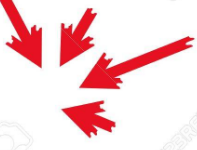 The Starting Point!
Today we will be covering the following steps 

What is a dissertation introduction? 
The purpose of an introduction
Why you need to get the introduction right
Steps to writing a perfect introduction
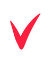 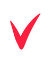 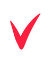 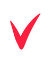 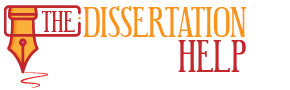 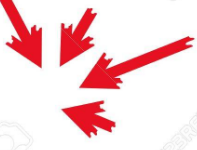 What Is A Dissertation Introduction:
The introduction helps your professors understand the topic, the research problem, the scope of study.
Introduction provides a little background of the study and highlights the importance and main objectives.
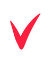 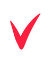 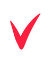 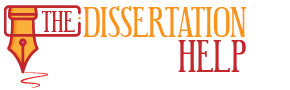 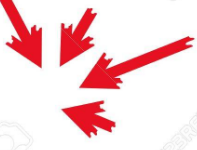 Purpose Of An Introduction:
The main purpose of introduction is to set a the stage for your research and set your readers up for what is to come.
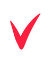 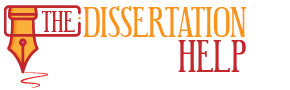 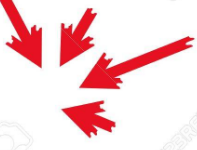 Why You Need To Get The Introduction Right?
Getting your introduction right is important because it helps form the right first impression on your evaluator, which helps score a good grade. 
Otherwise you will be putting your grade at risk.
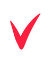 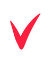 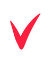 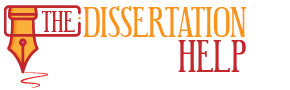 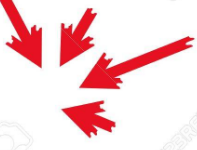 Steps To Write A Perfect Introduction
You introduction must include the following topics:  
 Background Problem statementAims and objectives Significance of researchThe scope and limitationsOutline of the research
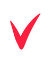 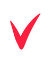 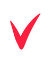 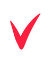 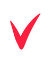 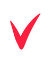 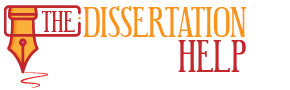 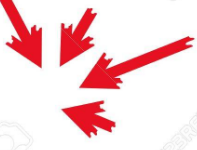 Steps To Write A Perfect Introduction
Step 1: Research BackgroundThe background informs the supervisor why your topic is important. 
It helps justify the importance of the study. 
You must discuss important concepts related to your research topic in the introduction
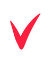 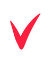 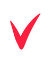 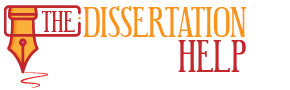 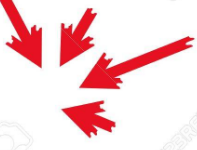 Steps To Write A Perfect Introduction
Step 2: Research Problem 
The problem statement tells the evaluator why you are conducting this research and what purpose it will serve.You must write your research problem in a clear and concise manner
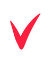 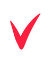 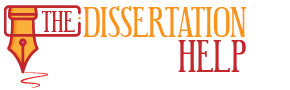 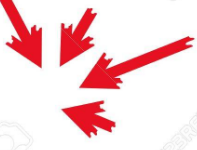 Steps To Write A Perfect Introduction
Step 2: Research Problem 
The problem statement helps reader understand the direction you will proceed in and the areas your study will cover.
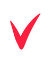 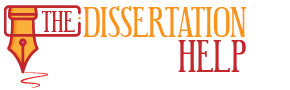 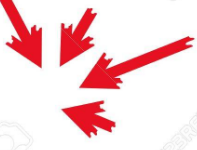 Steps To Write A Perfect Introduction
Step 3: Aims and Objectives 
Aims and objectives are the statements that inform your supervisor of the results that your research is going to yield.
You have to derive the aims and objectives from your topic, research question or hypothesis. These are an extension of your research questions.
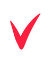 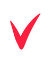 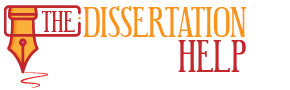 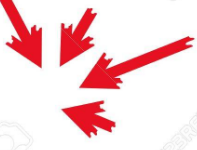 Steps To Write A Perfect Introduction
Step 4: Significance of the research  
Significance convinces  your supervisor that the research topic is worth investigating on and that the results of this investigation will be beneficial.
It must include how this research helps solve a problem, fills a gap and builds on the research that has already been done.
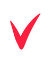 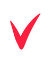 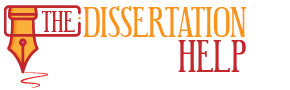 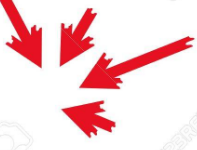 Steps To Write A Perfect Introduction
Step 5: Scope of the study 
This informs the reader exactly what will be covered in your research. It must include:The geographical area you are going to coverThe time period your research coversYour target population.What specific aspects of the problem your dissertation addresses
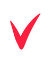 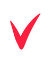 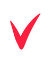 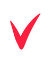 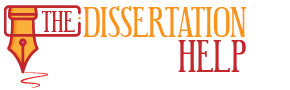 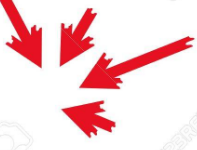 Steps To Write A Perfect Introduction
Step 6: Outline of the dissertation
Your introduction may also include an outline for your whole research paper. An outline, as the name implies, should have the main headings of the chapters to come.
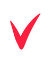 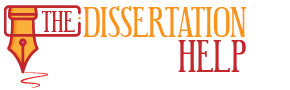 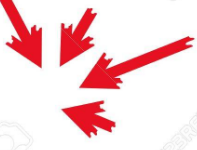 DO’s & Don'ts!
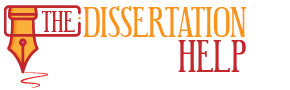 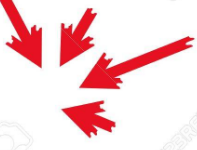 LET’S MAKE A CHECKLIST, SHALL WE?
Learned what a dissertation introduction is and why it is important to get right.
Learned how to write the five portions of the introduction in five easy steps.
 Learned the things that should be avoided while writing the introduction chapter.
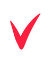 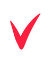 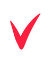 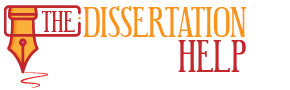 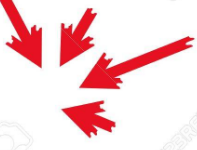 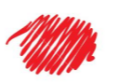 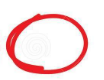 GOOD LUCK!
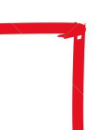 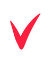 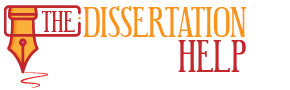 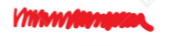